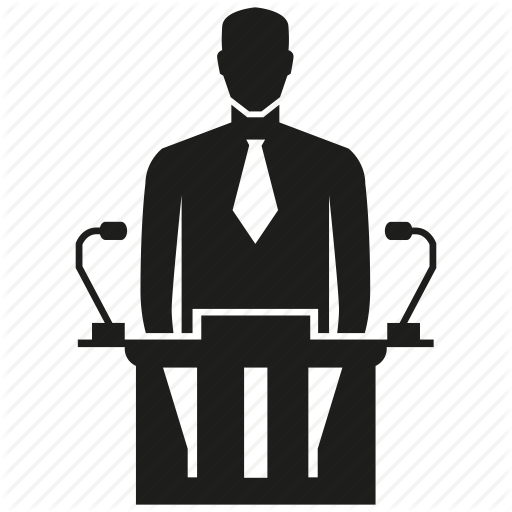 احافظ على صلاة الجمعة
فضائل يوم الجمعة

أحكام متعلقة صلاة الجمعة

فضل التبكير لصلاة الجمعة

سنن وآداب يوم الجمعة
عناصر الدرس
2
قال رسول الله صلى الله عليه وسلم 

لَيَنْتَهِيَنَّ أَقْوَامٌ عَنْ وَدْعِهِمُ الْجُمُعَاتِ أَوْ لَيَخْتِمَنَّ اللَّهُ عَلَى قُلُوبِهِمْ ثُمَّ لَيَكُونُنَّ مِنَ الْغَافِلِينَ
الغافلين
الختم
لينتهين
ودعهم
3
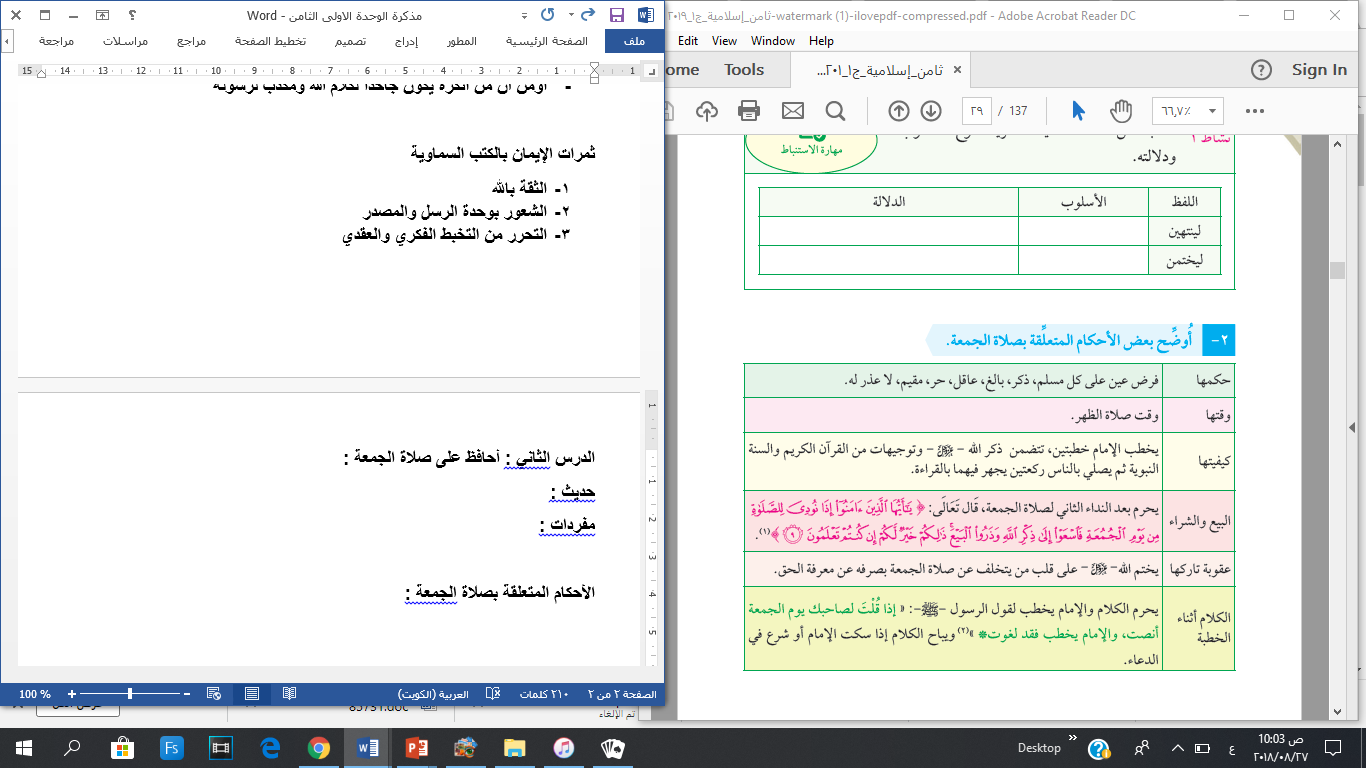 4
نشاط

ارسم الاحكام
المتعلقة بصلاة الجمعة
5
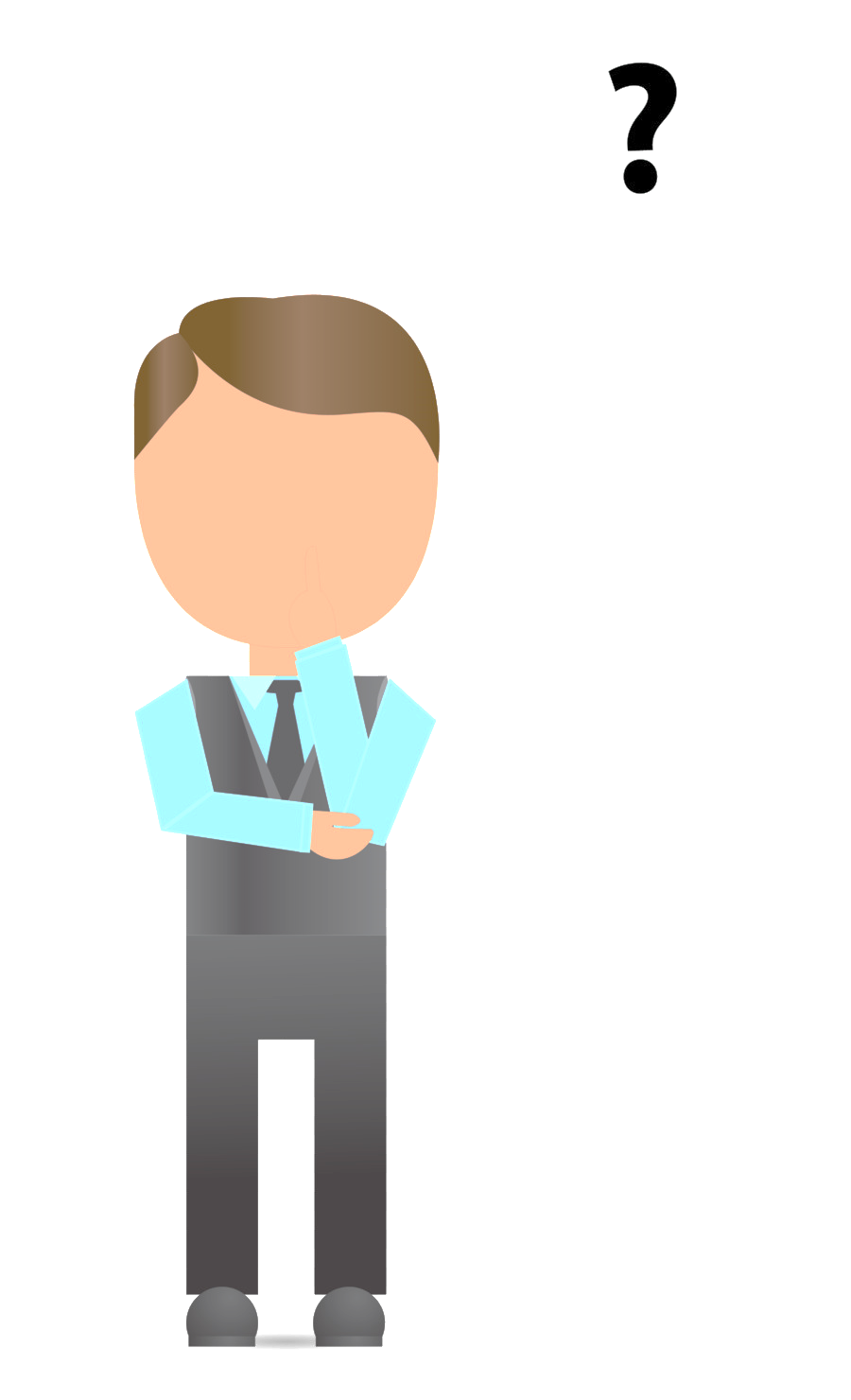 نشاط (2) 

كيف أحفز المصلين للتبكير لصلاة الجمعة
A
B
C
شاهد
لاحظ
دون
نشاط 3
اذكر بعض السنن والآداب لصلاة الجمعة 
عرضت في الفيديو
10
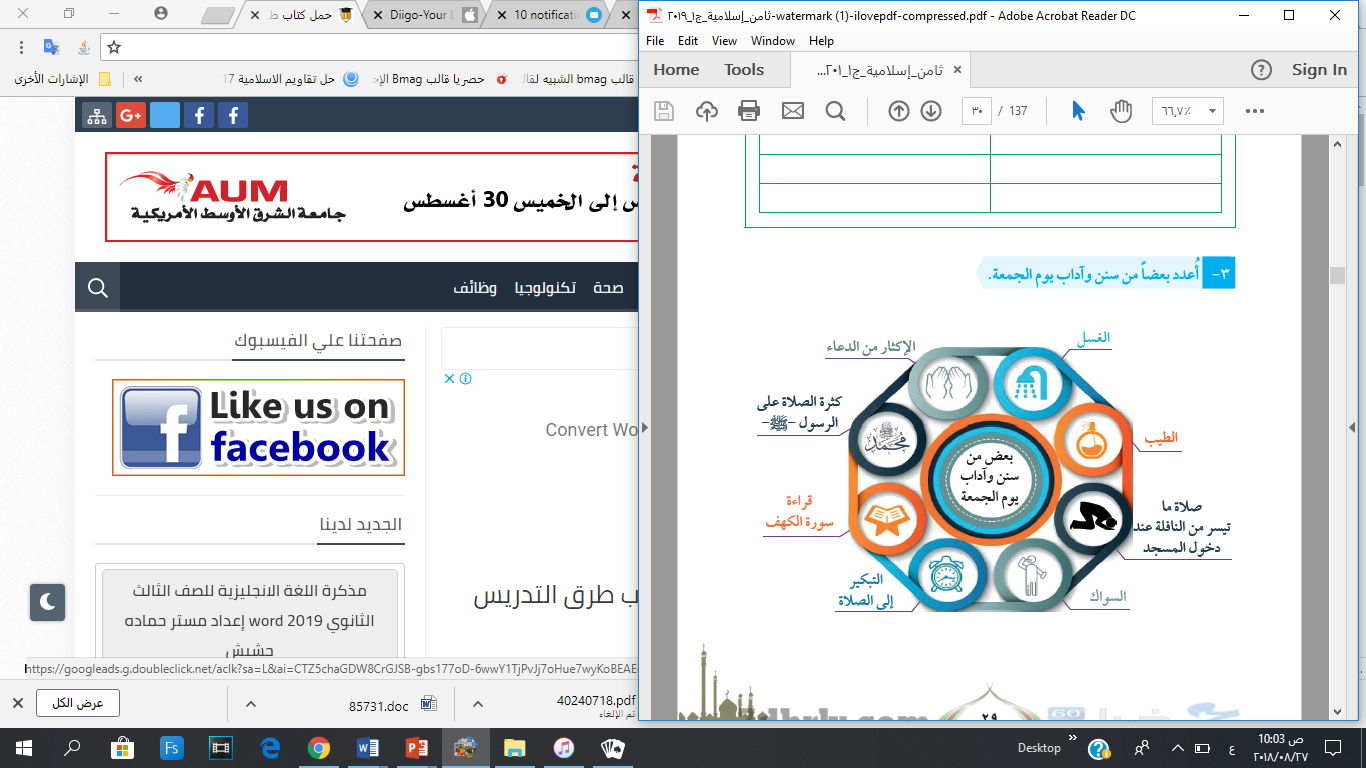 سنن وآداب يوم الجمعة
12
10/5/2023
القيمة : المحافظة على صلاة الجمعة
1- أحافظ على صلاة الجمعة
المظهر السلوكي
3- أحرص على تطبيق سنن الجمعة
2- أسارع إلى التبكير لصلاة الجمعة
13
10/5/2023
التقويم الختامي
2
1
من واجبات يوم الجمعة قراءة سورة الكهف
ماهي عقوبة تارك صلاة الجمعة عمداً ؟
14
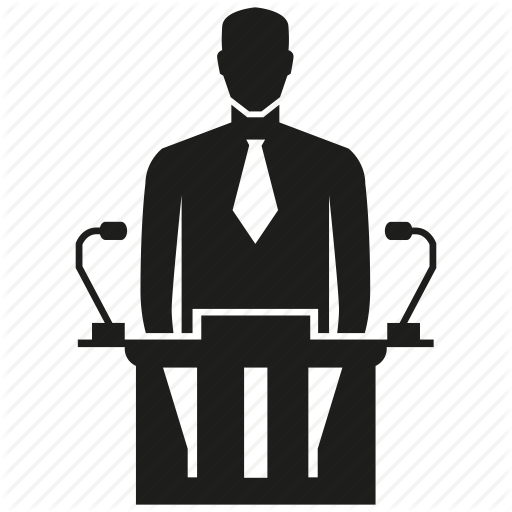 دون الفوائد التي استفدتها
 من خطبة الجمعة القادمة ؟